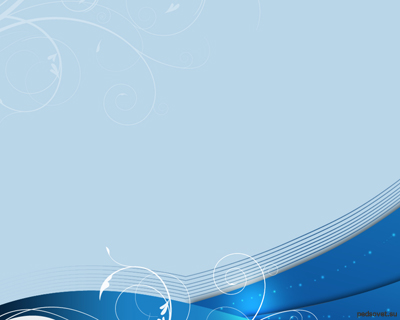 ПРОЕКТ 
«ПОЗНАЙ СЕБЯ»
ЦЕЛЬ ПРОЕКТА
ФОРМИРОВАНИЕ У СТАРШИХ ДОШКОЛЬНИКОВ ЭЛЕМЕНТАРНЫХ ПРЕДСТАВЛЕНИЙ О ЧЕЛОВЕЧЕСКОМ ОРГАНИЗМЕ
ПАСПОРТ ПРОЕКТА
ВИД ПРОЕКТА
творческо-информационный
долгосрочный
ПРОДОЛЖИТЕЛЬНОСТЬ
УЧАСТНИКИ
дети старшего дошкольного возраста
ОБРАЗОВАТЕЛЬНАЯ ОБЛАСТЬ
физическое развитие
АКТУАЛЬНОСТЬ
Воспитание здорового ребенка – приоритетная, наиглавнейшая задача дошкольной педагогики, особенно в современных условиях. Практически все показатели здоровья и социального благополучия претерпели резкое ухудшение. 
	Особую тревогу вызывают физическое развитие и состояние здоровья подрастающего поколения. Свыше чем у 60% детей в возрасте 3-7 лет выявляются отклонения в состоянии здоровья.
	Таким образом, можно заключить, что в области охраны здоровья подрастающего поколения наше общество несет наибольшие потери.
ПРОБЛЕМА
как помочь подрастающему ребенку реализовать свое право на здоровье, на счастливую жизнь
ОСОБЕННОСТИ РАЗВИТИЯ ДЕТЕЙ С ТЯЖЕЛЫМИ НАРУШЕНИЯМИ РЕЧИ
логопедическая характеристика детей
психическое развитие
двигательная сфера
ЦЕЛИ ПРОЕКТА
определить педагогические основы проблемы формирования представлений о своем организме у детей старшего дошкольного возраста
разработать наглядные материалы, оказывающие развивающее воздействие и познавательную стимуляцию на детей старшего дошкольного возраста
выяснить влияние знаний о человеческом организме на становление и развитие самопознания, самооценки, «образа Я» у дошкольников
ЗАДАЧИ ПРОЕКТА
формирование у детей элементарных представлений о человеческом организме
обучение уходу за своим телом, навыкам оказания элементарной помощи
формирование представлений о том, что полезно и что вредно для  организма
воспитание потребности в здоровом образе жизни
развитие представлений о строении человеческого тела и назначении внутренних органов
ПРЕДПОЛАГАЕМЫЙ РЕЗУЛЬТАТ
дети должны должны получить первичные представления о некоторых внутренних органах, коже, желудке, кишечнике, крови, мозге, их местонахождении, значении и знать их  основную функцию
различать понятия «часть тела» и «орган»
показывать на анатомическом фартуке проекции некоторых внутренних органов
иметь простейшие представления о мероприятиях, направленных на сохранение здоровья
ПРЕДВАРИТЕЛЬНАЯ РАБОТА
рассматривание рисунков и фотографий в анатомических атласах
знакомство с литературными произведениями
использование дидактических игр
УЧАСТНИКИ ПРОЕКТА
родители
специалисты образовательного учреждения
воспитатели
ПРОДУКТ ПРОЕКТНОЙ ДЕЯТЕЛЬНОСТИ
Анатомический фартук
Дидактические игры
Пальчиковая гимнастика
Наглядный материал точечного массажа носа
Фотографии занятий
Рисунки детей
Сундучок «Бабушкины рецепты»
Модели занятий
СЕТЕВАЯ ПАУТИНКА ПРОЕКТА
ФОРМЫ
МЕТОДЫ
ЗДОРОВЫЙ ОБРАЗ ЖИЗНИ
ОСНОВНЫЕ СРЕДСТВА
ЗАДАЧИ
СПАСИБО ЗА ВНИМАНИЕ!